Spatial resolution of tracker detector
Giacomo Traini
E = 227 MeV
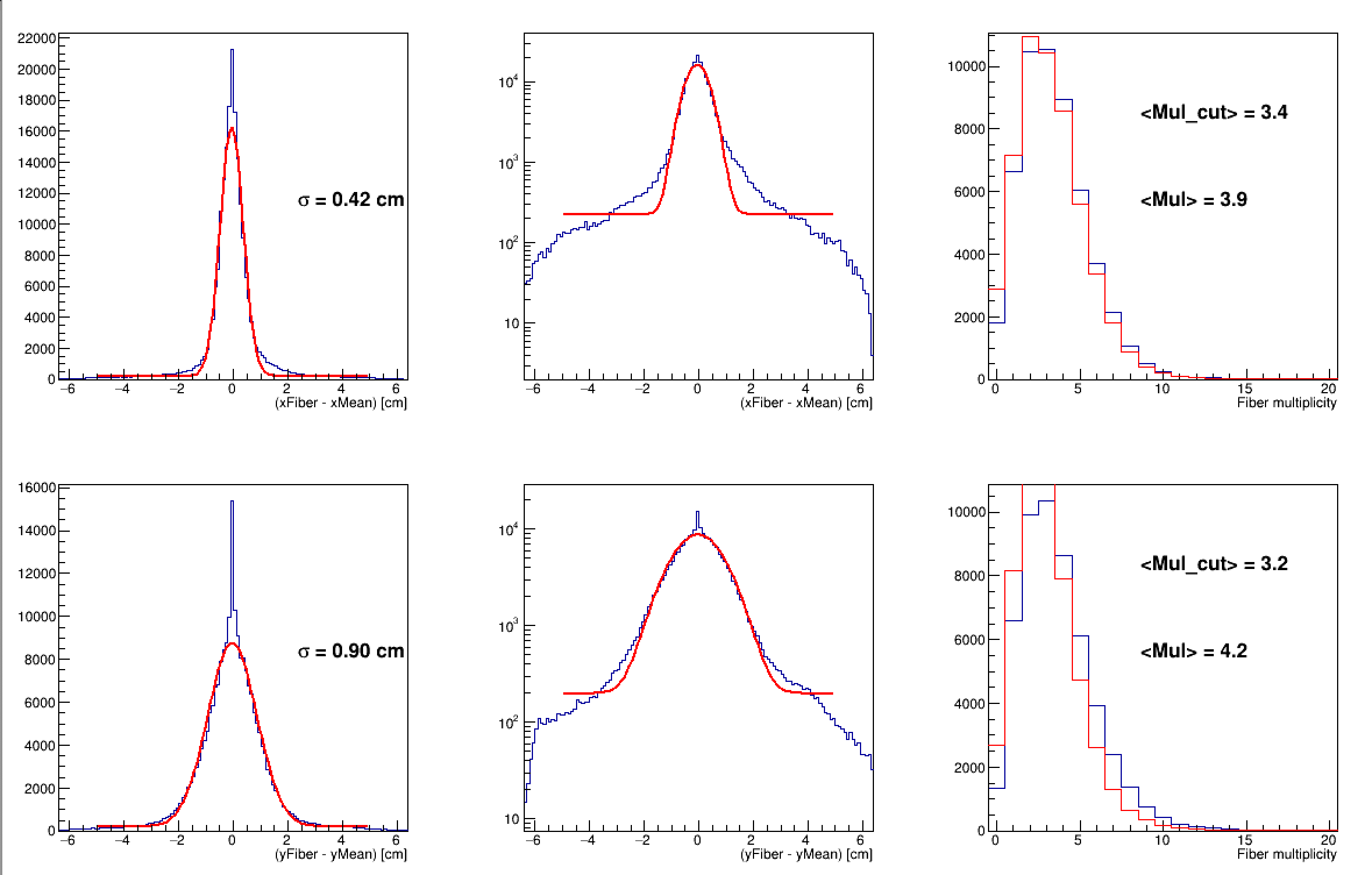 E = 201 MeV
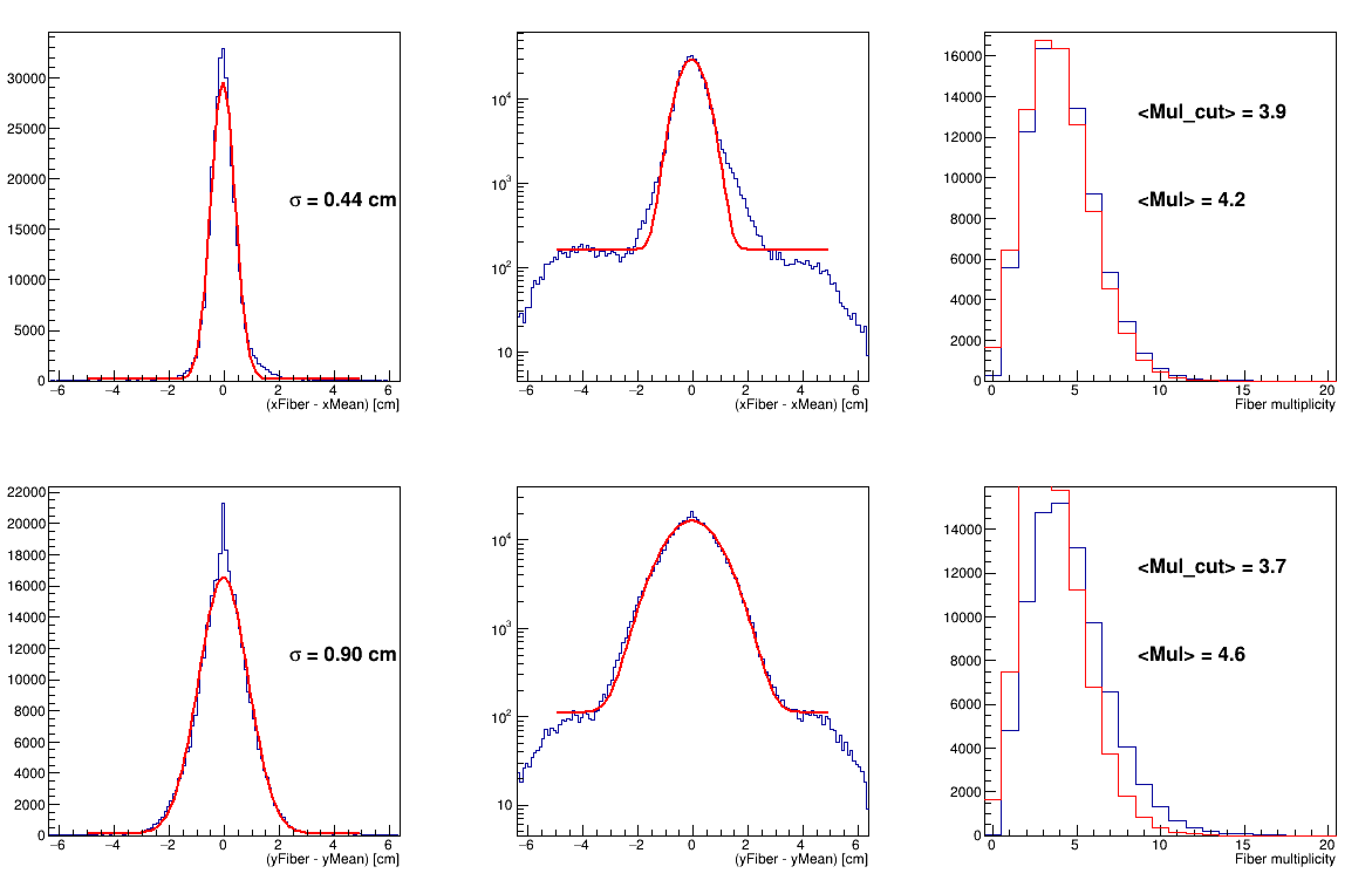 E = 170 MeV
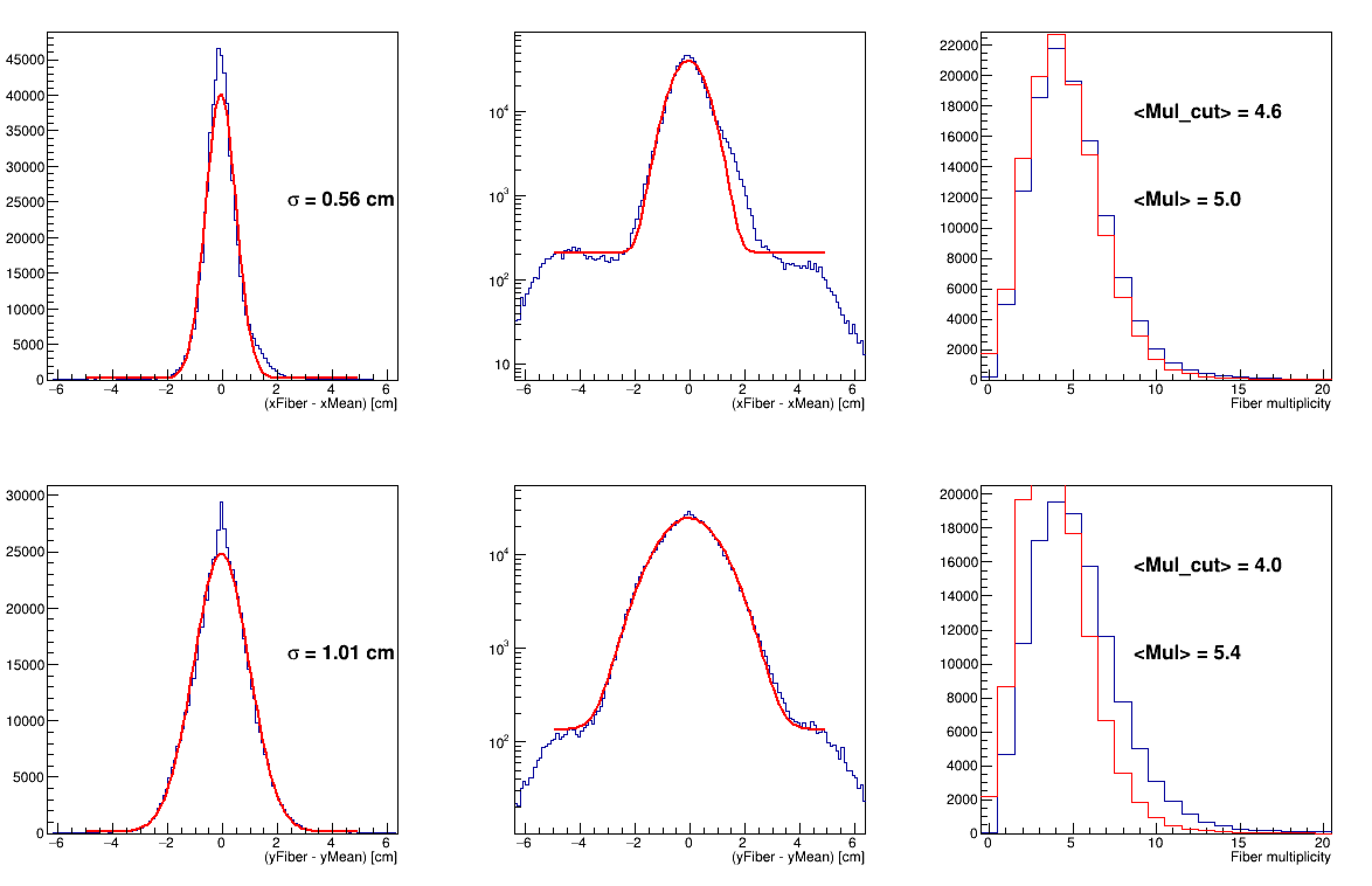 E = 140 MeV
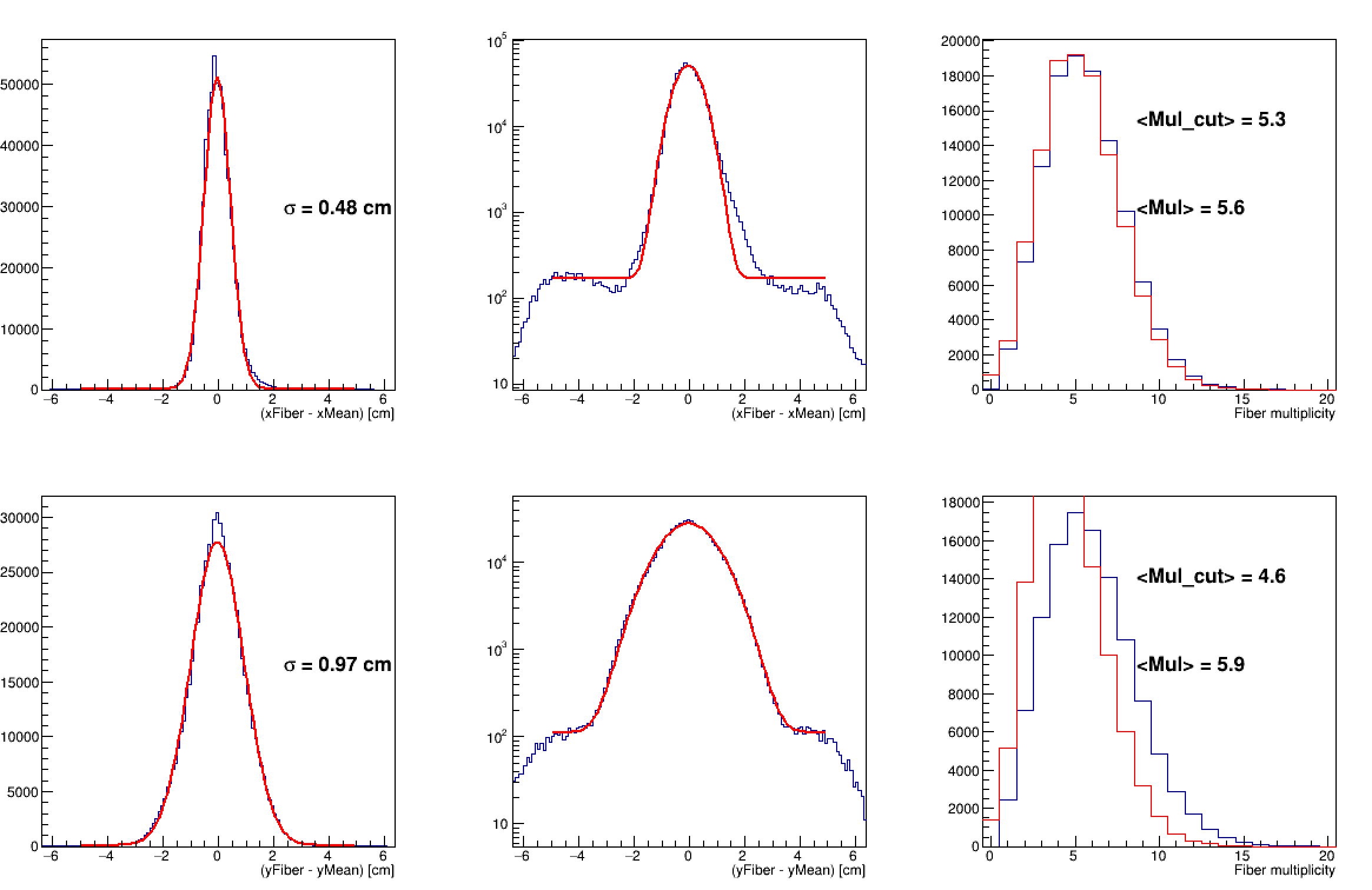 E = 62 MeV
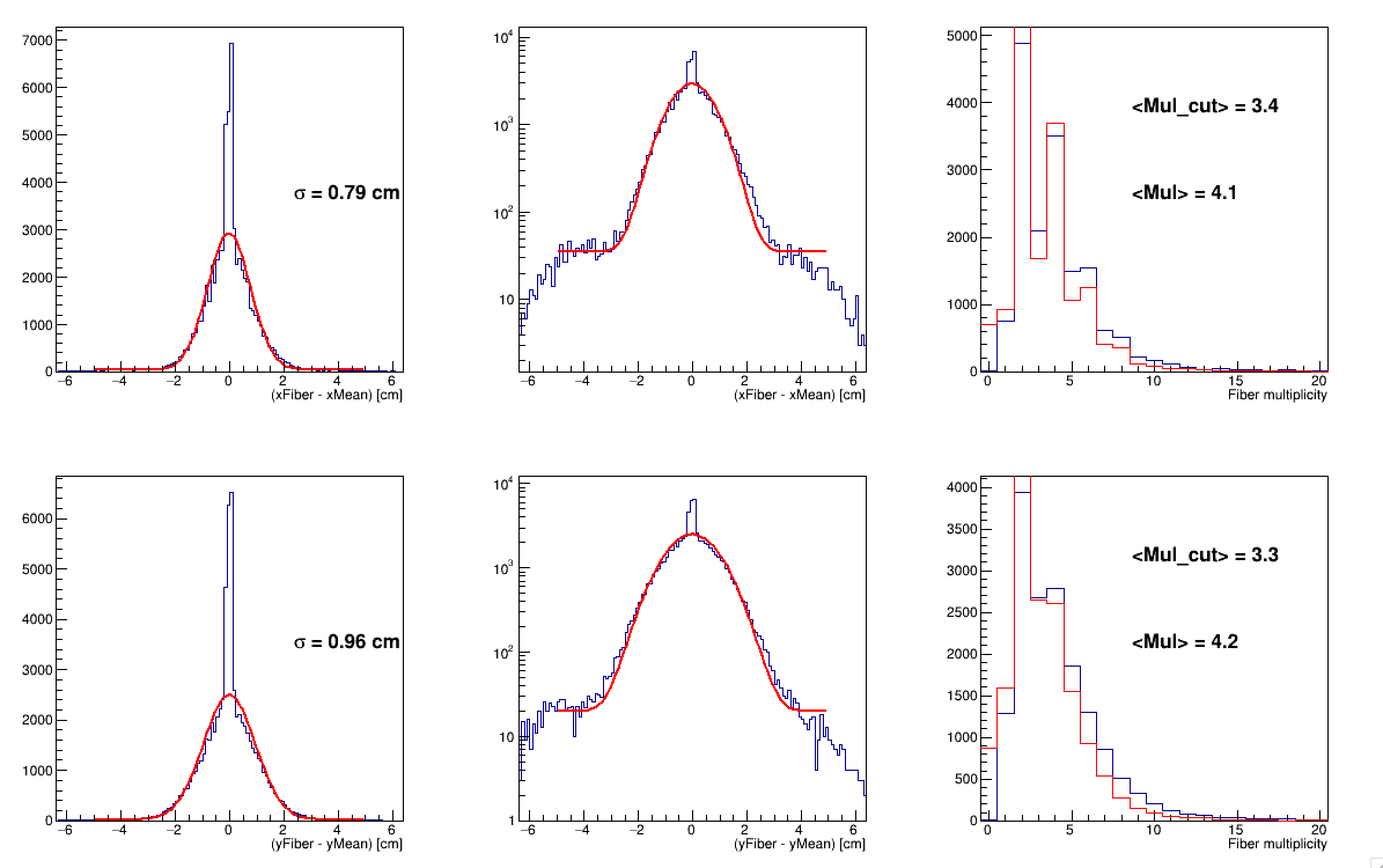